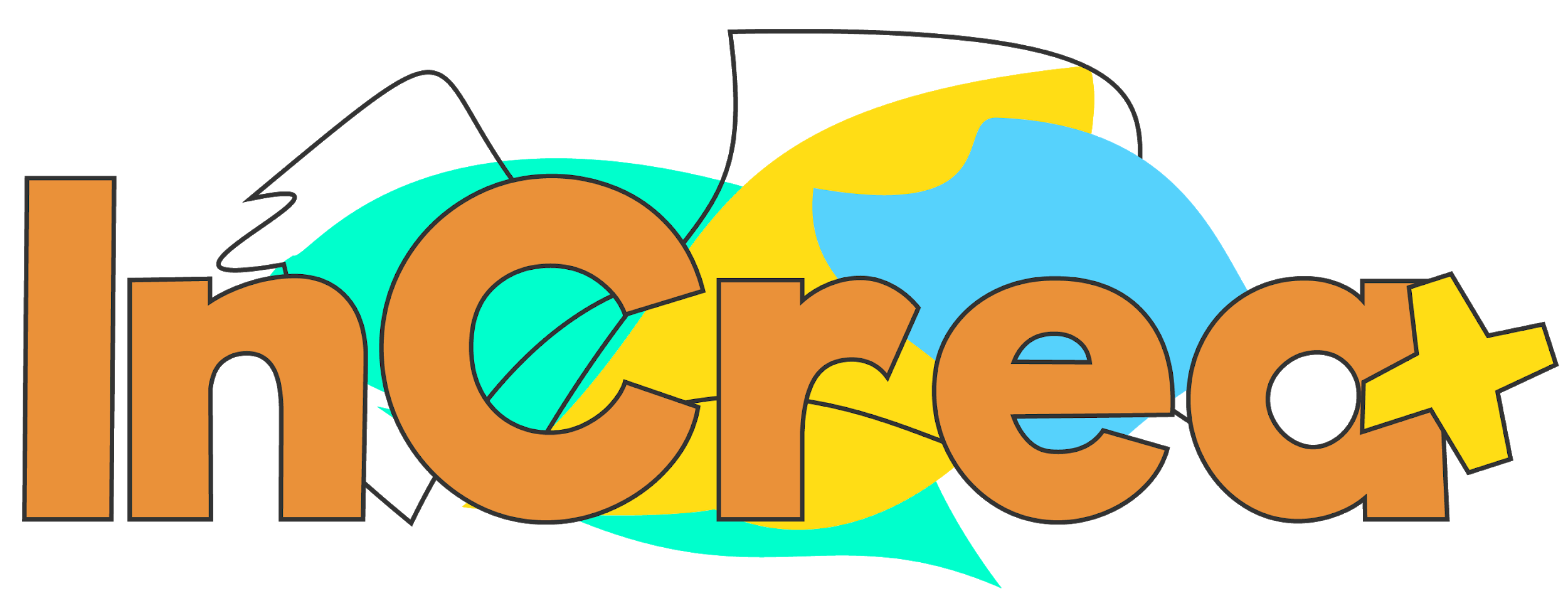 Inclusive CREAtivity through Educational Artmaking
Foundations for Inclusive Educational Artmaking
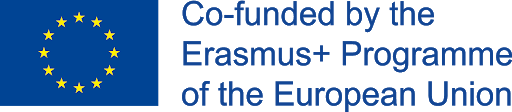 This project has been funded with the support from the European Union.
This material reflects the views only of the author, and the Commission cannot be held responsible for any use which may be made of the information contained therein.
Objectives
To learn what the foundations for an Inclusive Educational Artmaking are, we must discover more about:

Positive Youth Development
Universal Design for Learning (UDL)
Art-Therapy and Education
POSITIVE YOUTH DEVELOPMENT
POSITIVE YOUTH DEVELOPMENT
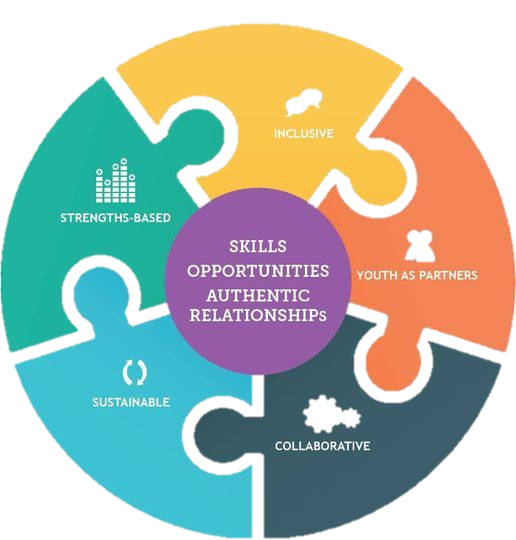 What is Positive Youth Development?

A strengths-based approach in which youth develop by identifying and refining skills, competencies, and interests in a way that helps them reach their full potential.
Competence
POSITIVE YOUTH DEVELOPMENT
Confidence
Connection
Lerner’s 5Cs Model
Character
Caring/Compassion
+ 6th C - Contribution
[Speaker Notes: Lerner, a profesor of Human Development at Tufts University, and his colleagues proposed 5Cs as five important indicators of PYD. 

Competence: includes cognitive, social, academic and vocational competences.
Confidence: refers to individual’s view of his/her global positive value and capacities. 
Connection denotes an individual’s positive relationships with other people and organizations such as the exchanges between the individual and the social environment.
Character represents internal value standards for right behaviors and respect for social and cultural regulations.
Caring/compassion refers to the capacity of sympathizing and empathizing for others. 

Furthermore, according to Lerner and his colleagues these five Cs would help shape the sixth C, contribution, that is active participation, developing and using leadership skills.]
POSITIVE YOUTH DEVELOPMENT
PYD and adolescence: 

High level of PYD in preadolescents          optimistic and positive attitude

Low level of PYD in preadolescents           manifestation of more negative
                                                                      behaviors
UNIVERSAL DESIGN FOR LEARNING (UDL)
UNIVERSAL DESIGN FOR LEARNING (UDL)
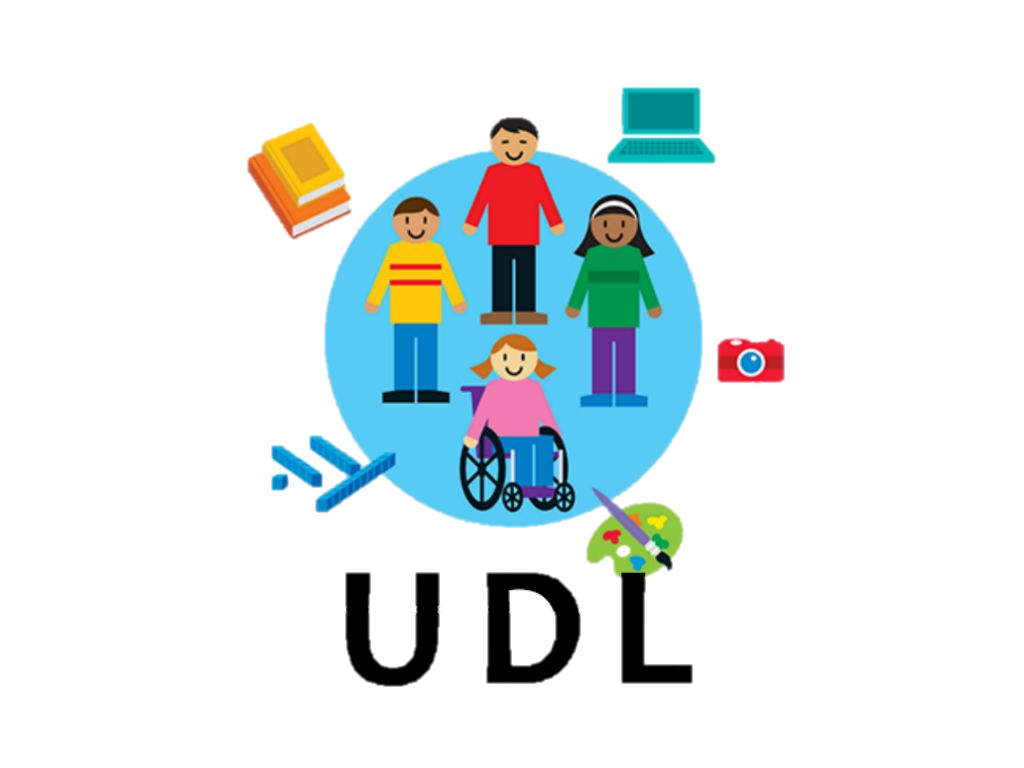 What is UDL?

An approach to designing curricula - including instructional goals, methods, materials, and assessments - that are flexible enough from the outset to accommodate learner differences.
[Speaker Notes: UDL aims at removing the barriers in the curriculum while building scaffolds, supports, and alternatives that meet the learning needs of a wide range of students.]
UNIVERSAL DESIGN FOR LEARNING (UDL)
UDL focuses on 3 key concepts:
Providing Multiple Means of Engagement: The WHY of Learning    

Providing Multiple Means of Representation: The WHAT of Learning

Providing Multiple Means of Action & Expression: The HOW of Learning
[Speaker Notes: The WHY of learning activates affective network for an enhanced outcome of the learning experience. Learners can be engaged and motivated to learn in a different way. 🡪Teachers need to provide multiple options for engagement (novelty or predictable routine and structure). 
The ways students perceive information is diverse, due either to their sensory disabilities or preferences, or learning disabilities. 🡪 It is essential to offer information in more than one format.
Students express what they know differently in their learning environment, according to their problems (speaking, motor speech problems or language disorders. 🡪 Students should use more than one way to interact with the materials and show what they have learnt.]
UNIVERSAL DESIGN FOR LEARNING (UDL)
THE PRINCIPLES IN PRACTICE
Engagement: Learners differ markedly in the ways in which they can be engaged or motivated to learn. 

Representation: Learners differ in the ways that they perceive and comprehend information that is presented to them.

Action and expression: Learners differ in the ways they can navigate a learning environment and express what they know.
[Speaker Notes: Engagement: This principle encompasses the ideas of motivation, building on the interests of the students. The area of engagement also helps students to see the reasons why they should learn what they’re learning, and makes it relevant to their life. This also includes helping students become self-motivated by guiding them through rubrics that allow for self-reflection and personal goals.
Representation: Customization is key here. This involves providing multiple ways to assimilate subject material, such as textbooks, audio files, digital books, or images and graphs. It also implies customization and flexibility within those formats. With this kind of flexibility, students have access to the material that best suits their needs. This is useful for children with disabilities such as dyslexia, as well as for average students who simply perform better when listening to instruction than when reading, for example.
Action and expression: Once students have taken in the information, it’s time for them to express and show what they’ve learned. This principle of universal design for learning takes into account the differences of students’ manner of expression. Flexibility is provided in the way that students show their knowledge of the subject, meaning they can choose not to perform a test and instead opt for a more adaptive expression that fits their strengths. Action and expression also touches on the idea of goal-setting for students. Here, teachers help students set goals for learning, and guide students through monitoring their own progress.]
UNIVERSAL DESIGN FOR LEARNING (UDL)
Planning for All Learners: a four-step process

Step 1: Set Goals

Step 2: Analyze Current Status of Curriculum and Classroom 

Step 3: Apply UDL to Lesson or Unit Development 

Step 4: Teach the UDL Lesson or Unit
ART-THERAPY AND EDUCATION
ART-THERAPY AND EDUCATION
Art therapy is based on understanding that our creative works can help us to understand who we are, to express our thoughts and emotions which are impossible to express using words.

Branches: 
Visual and plastic art therapy
Drama therapy 
Music therapy
Dance therapy 
Bibliotherapy 
Fairy-tales therapy
Games therapy
Movement therapy.
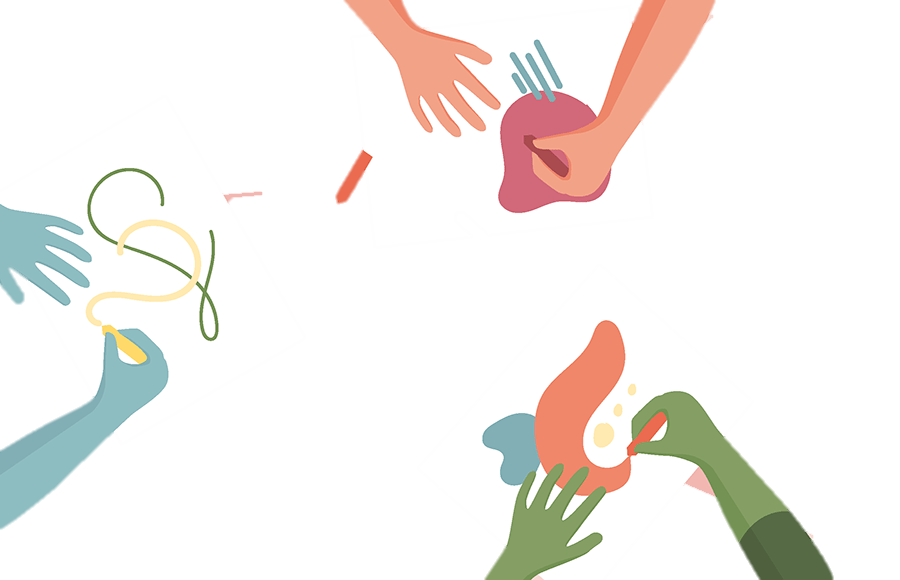 [Speaker Notes: Art therapy is a technique rooted in the idea that creative expression can foster healing and mental well-being. The goal of art therapy is to utilize the creative process to help people explore self-expression and, in doing so, find new ways to  gain personal insight and develop new coping skills. The creation or appreciation of art is used to help people explore emotions, develop self-awareness, cope with stress, boost self-esteem, and work on social skills.

Art therapy (psychotherapy using visual and plastic art).
Drama therapy (psychotherapy using drama and role games).
Music therapy (psychotherapy using music).
Dance therapy (psychotherapy using dance and movement).
Bibliotherapy (psychotherapy using poetry).
Fairy-tales therapy (psychotherapy using fairy tales).
Games therapy (psychotherapy using various forms of games).
Movement (or body) therapy.]
ART-THERAPY AND EDUCATION
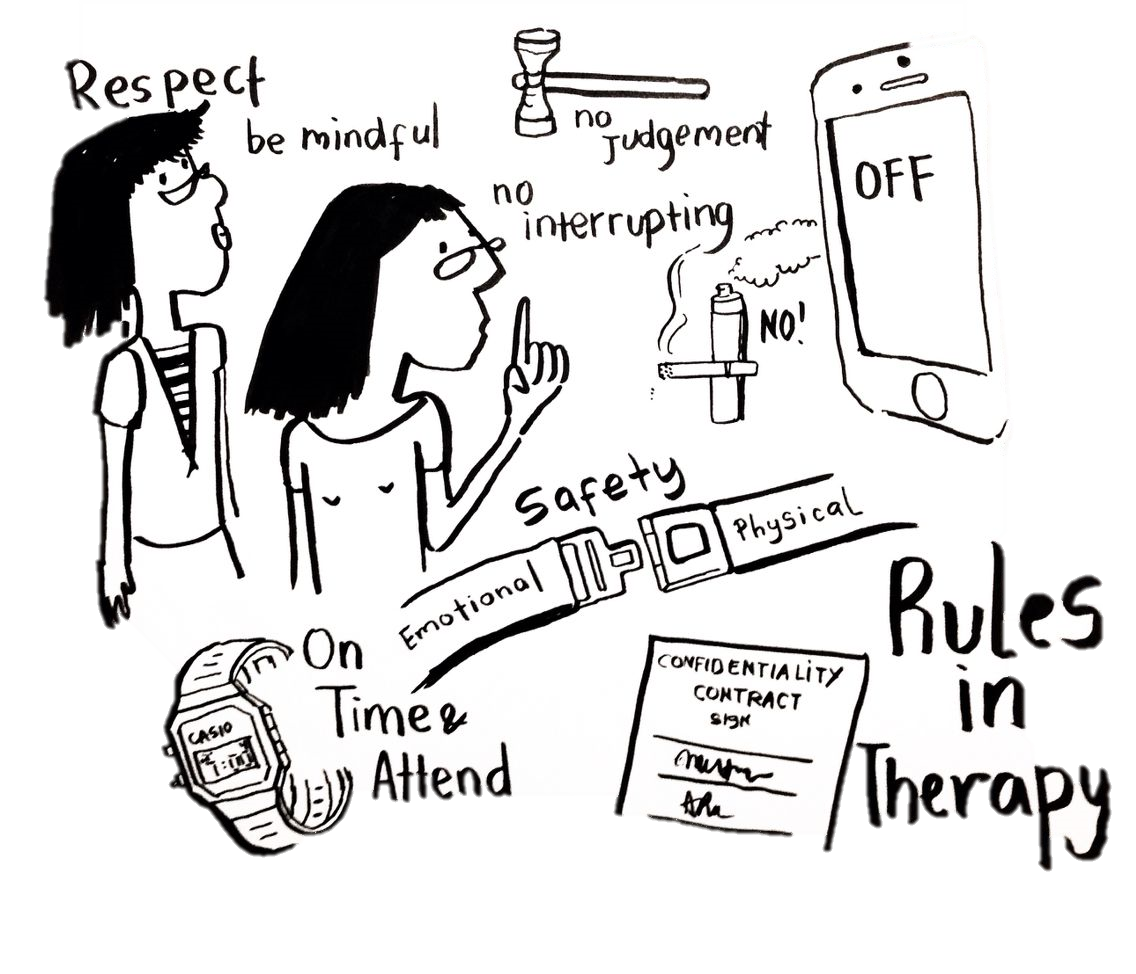 What are the rules of art therapy?

Confidentiality

Space

Time allocation
[Speaker Notes: Confidentiality:  is essential to create a safe therapeutic environment.
Space must be quiet, spacious and isolated from outside sounds.
Time allocation: the therapeutic space also depends on a proper time allocation]
ART-THERAPY AND EDUCATION
What are the characteristics of art therapy in education?
		
a complex of theoretical and practical ideas, new methodologies;
a variety of connections with social, psychological and pedagogical phenomena;
a certain detachment (autonomy, exclusivity) from the other fields of pedagogy;
the ability to integrate and transform.
Thank you for your attention!
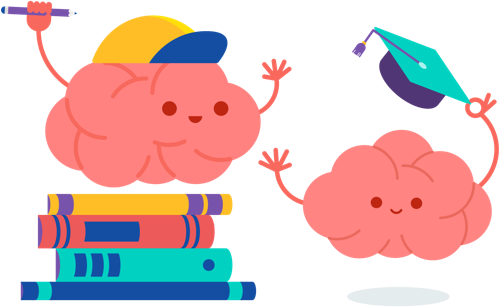